Организация 
контрольно-оценочной деятельности 
на уроках с использованием 
учебно-лабораторного оборудования
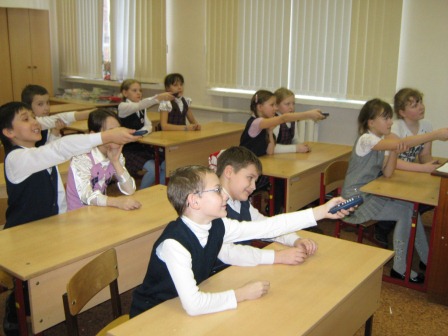 Учебно-лабораторное и компьютерное оборудование
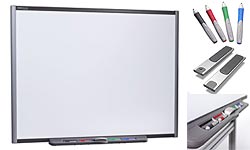 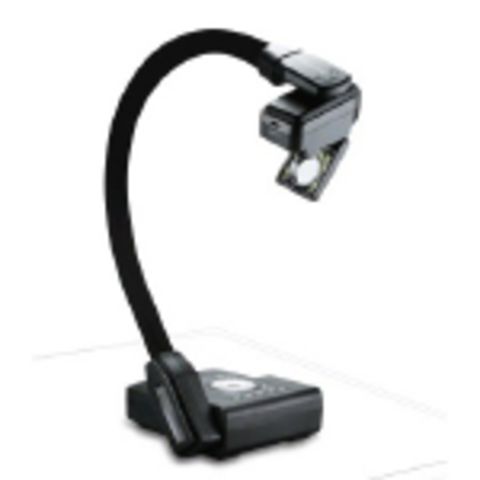 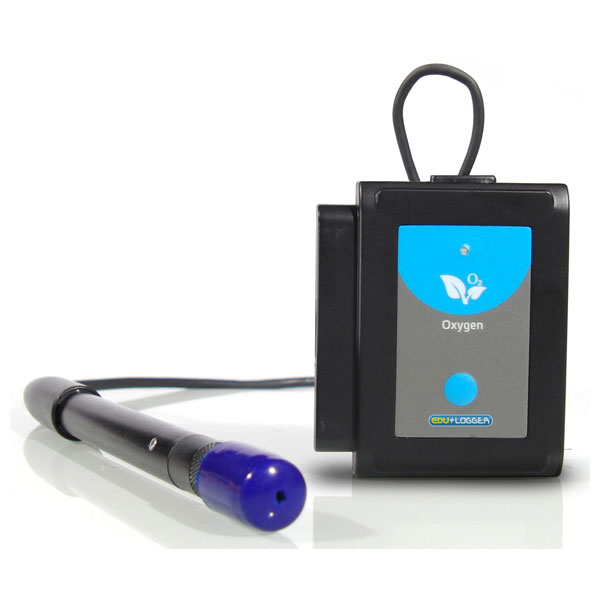 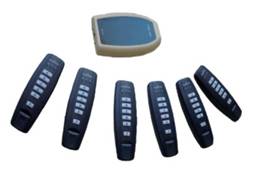 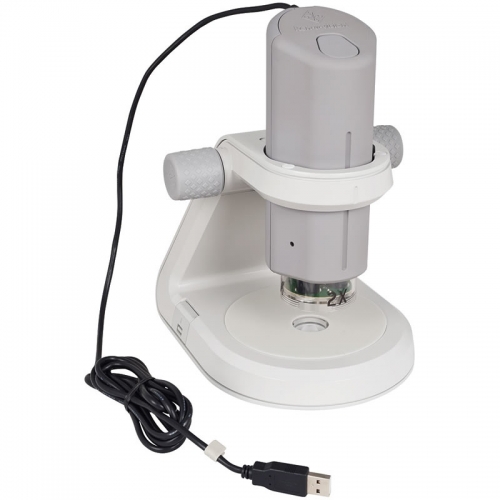 Мотивация является незатухающим источником энергии для самостоятельной деятельности и творческой активности. 
       Для младших школьников это особенно важно.
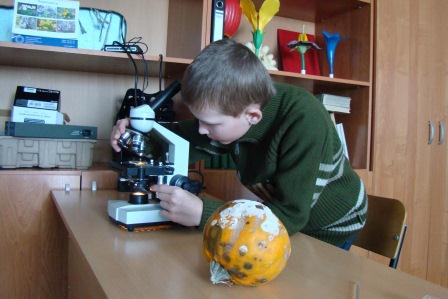 Использование интерактивного оборудования и интернет-ресурсов на уроках и во внеурочной деятельности позволяет педагогам использовать такие методы и приемы обучения, которые способствуют развитию познавательных процессов обучающихся.
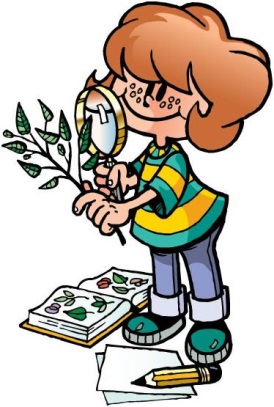 Интерактивная доска
Интерактивная доска даёт возможность показывать слайды, видео, позволяет работать с электронной картой, схемой, рисунком, картиной; сохранять нанесённые изображения в виде файла.
С её помощью можно сохранять в памяти компьютера все изменения, появившиеся в процессе работы с материалом урока. 
       Интерактивные доски используются учителями для улучшения понимания материала урока, повышения активности обучающихся на уроке, увеличения темпа урока.
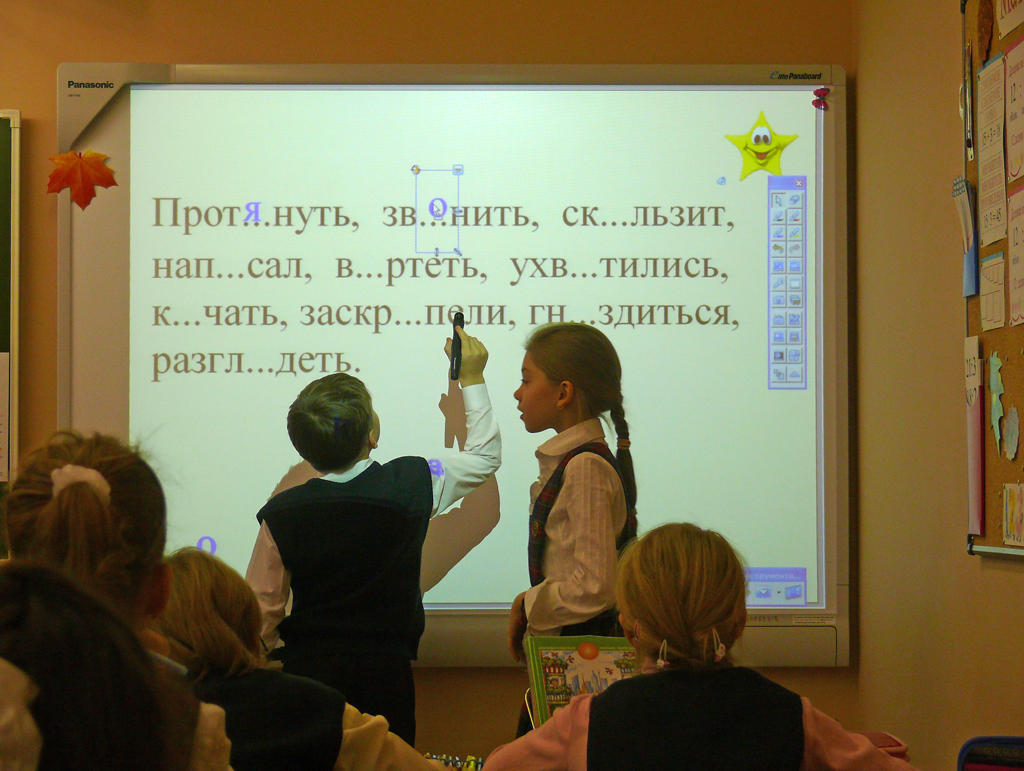 Модульная система экспериментов PROLog
Комплекты модульной системы экспериментов PROLog позволяют обучающимся измерить расстояние, температуру окружающего воздуха и освещённость помещения,  громкость звука.
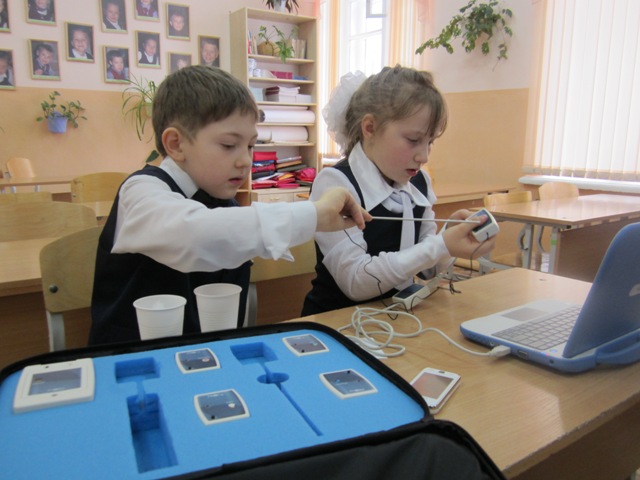 Цифровой микроскоп
– разновидность традиционного оптического микроскопа, который использует оптику и цифровую камеру для вывода цифрового изображения на монитор компьютера. 

Программная поддержка позволяет не только рассматривать объекты на экране компьютера, но и делать фото- и видеосъемку изучаемых объектов. 

С использованием цифрового микроскопа
 выполнение практических и 
лабораторных работ проходит
 на качественно новом уровне.
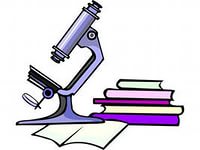 Фрагмент урока с использованием цифрового микроскопа
Система контроля и мониторинга
 качества знаний PROClass
интерактивная система тестирования, предназначенная для оперативной проверки знаний обучающихся. 
        С её помощью проводится текущий, тематический и итоговый контроль знаний и мониторинг образовательных достижений обучающихся.
Система PROClass может успешно применяться во внеурочной деятельности, например, при проведении интеллектуальных конкурсов, участники которых должны за максимально короткое время правильно выполнить задание. В этом случае существенно упрощается работа по учету достижений учащихся, появляется возможность за минимальное время беспристрастно определить победителя конкурса
Фрагмент урока с использованием системы   PROClass